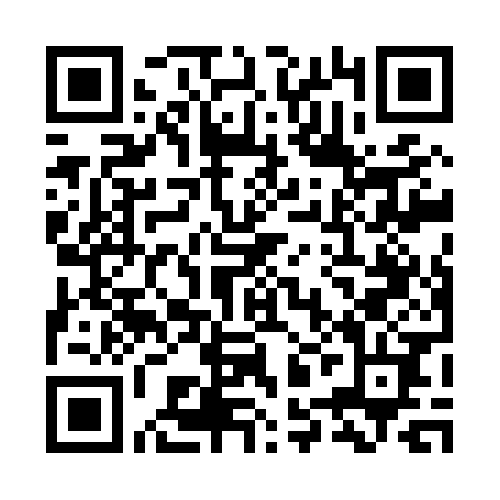 OJS 3.2.1.1+dic@s Suelybcs
Imagem em QR-Code para acesso
ao meu ORCID via celular
WhatsApp > 19-99767-1039
suelybcs@contentmind.com.br
Slides e vídeo > https://figshare.com/authors/Suely_de_Brito_Clemente_Soares/5470187
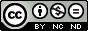 SOARES, S.B.C   27out2020 - Conteúdo licenciado com uma Licença Creative Commons Atribuição-NãoComercial-SemDerivações 4.0 Internacional
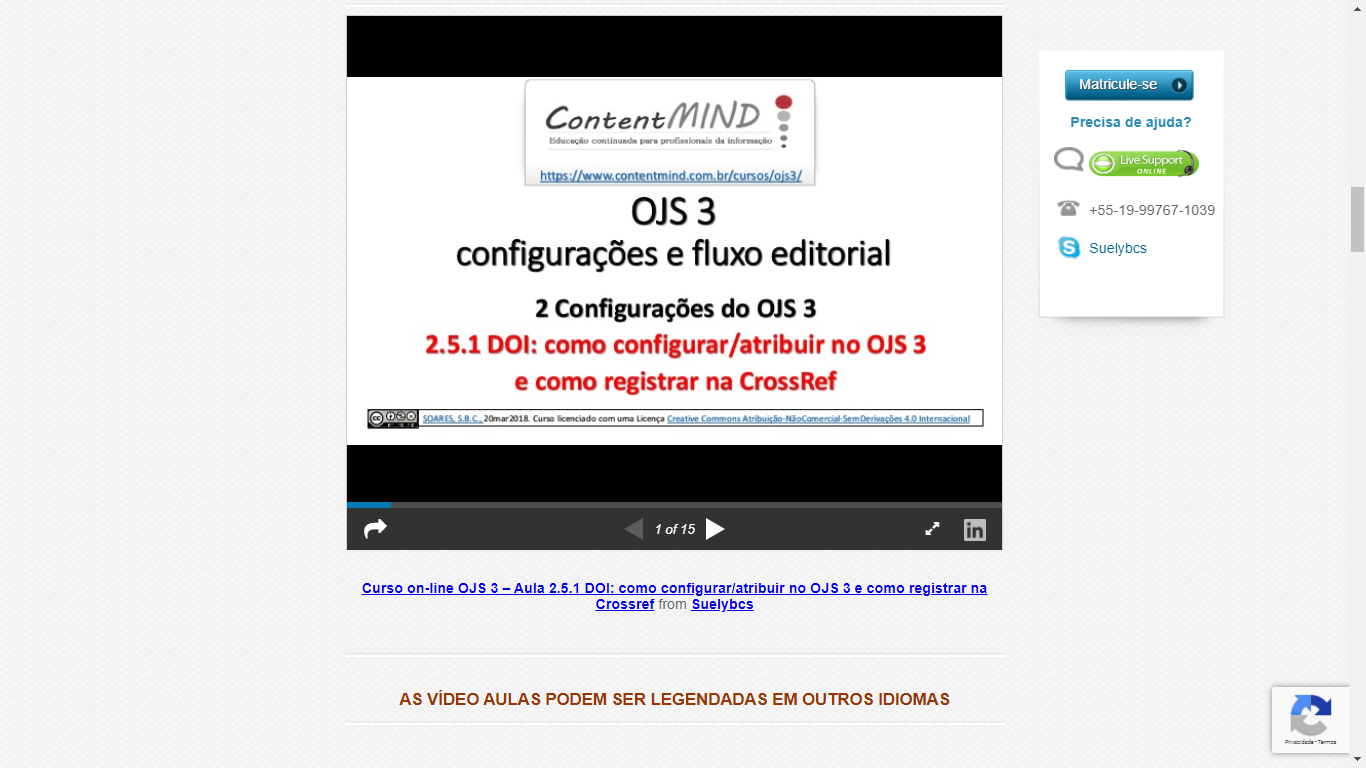 https://www.contentmind.com.br/cursos/ojs3/
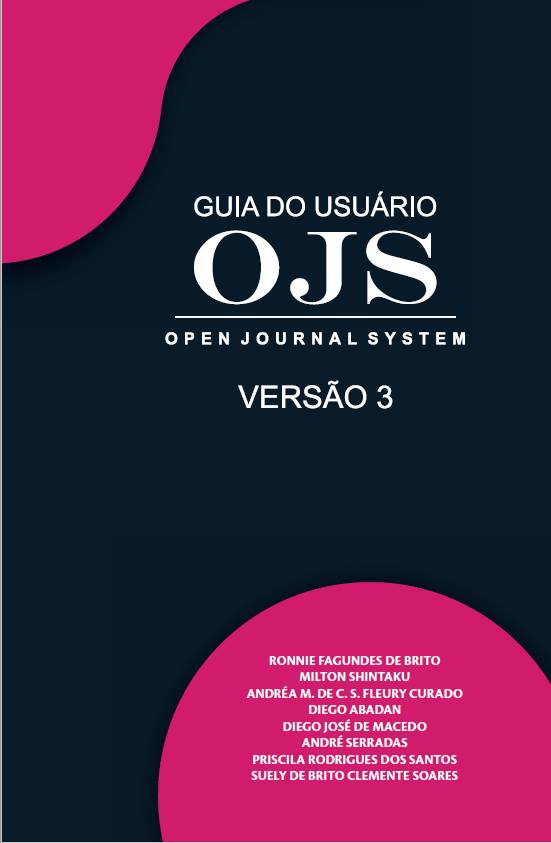 http://doi.org/10.21452/978-85-7013-112-6
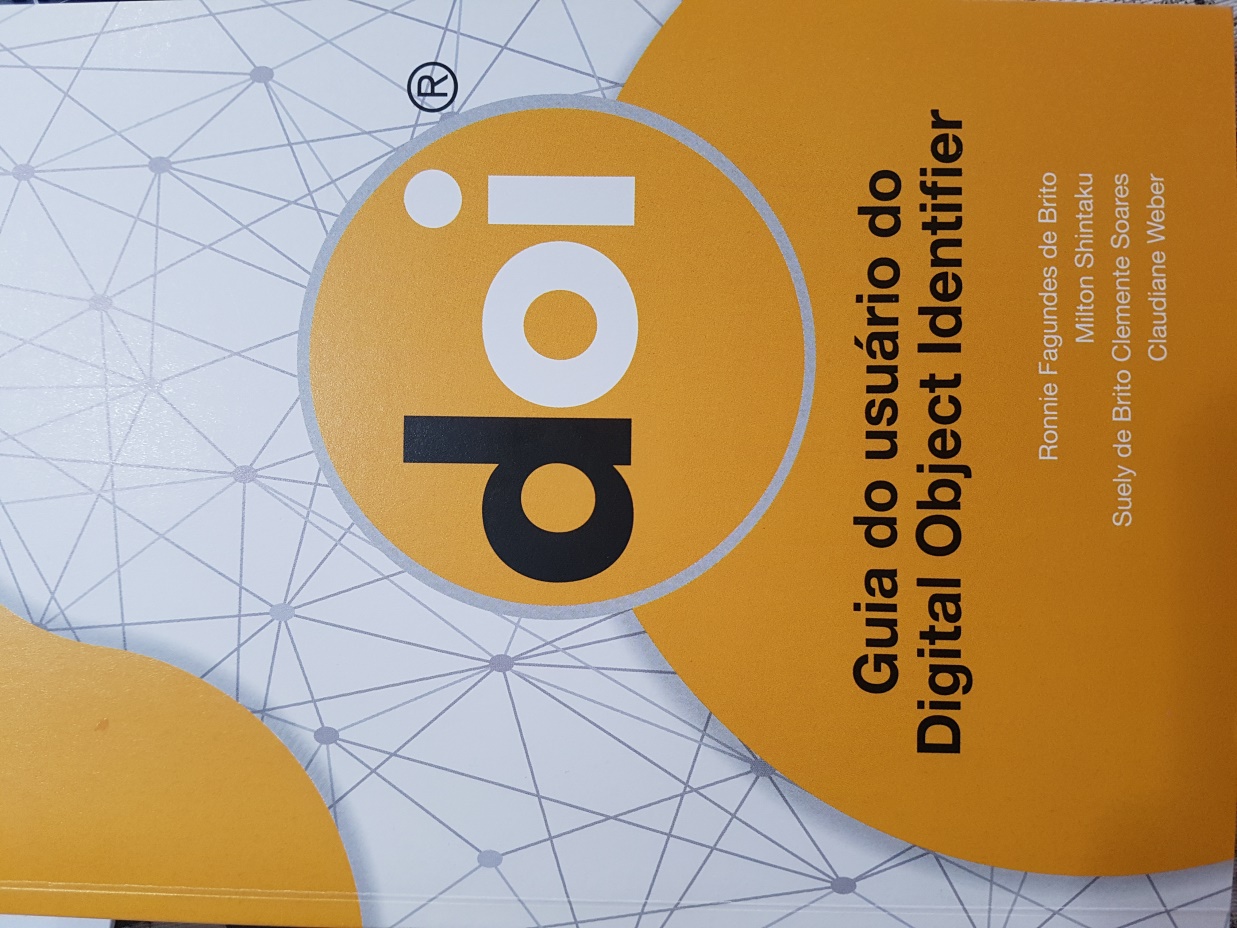 http://doi.org/10.21452/978-85-7013-144-7
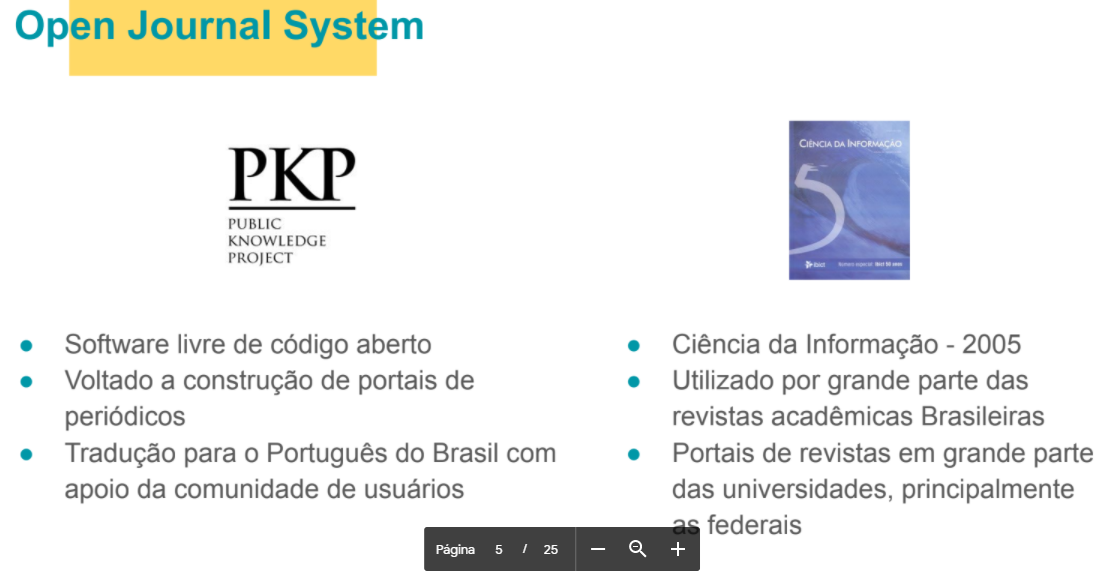 Fonhttps://youtu.be/v8q2nmmioz8
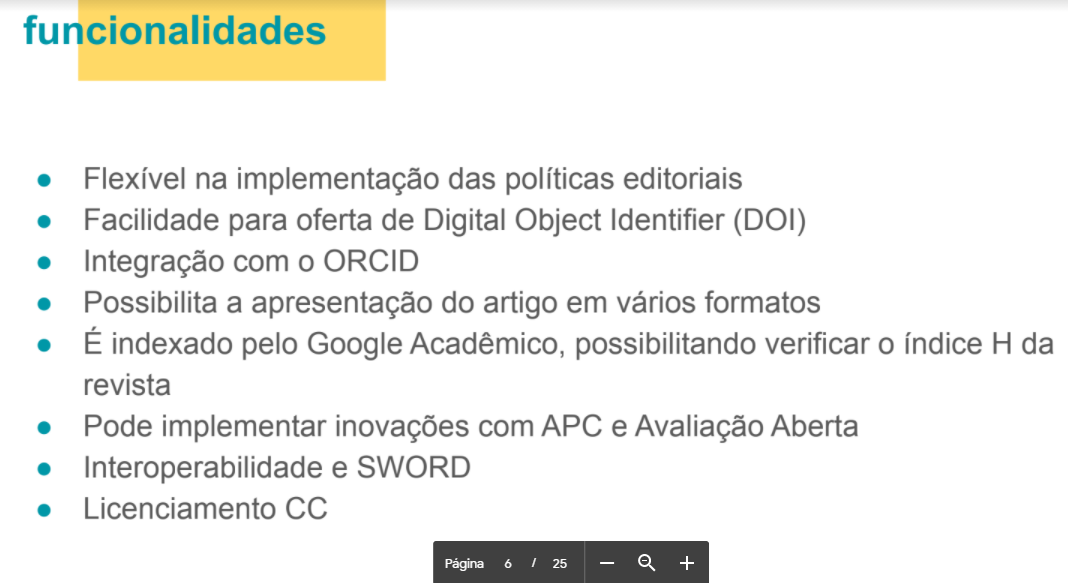 Fonhttps://youtu.be/v8q2nmmioz8
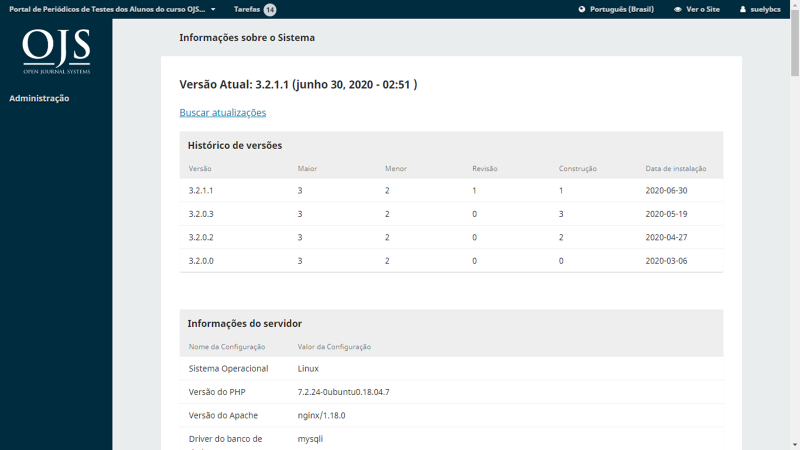 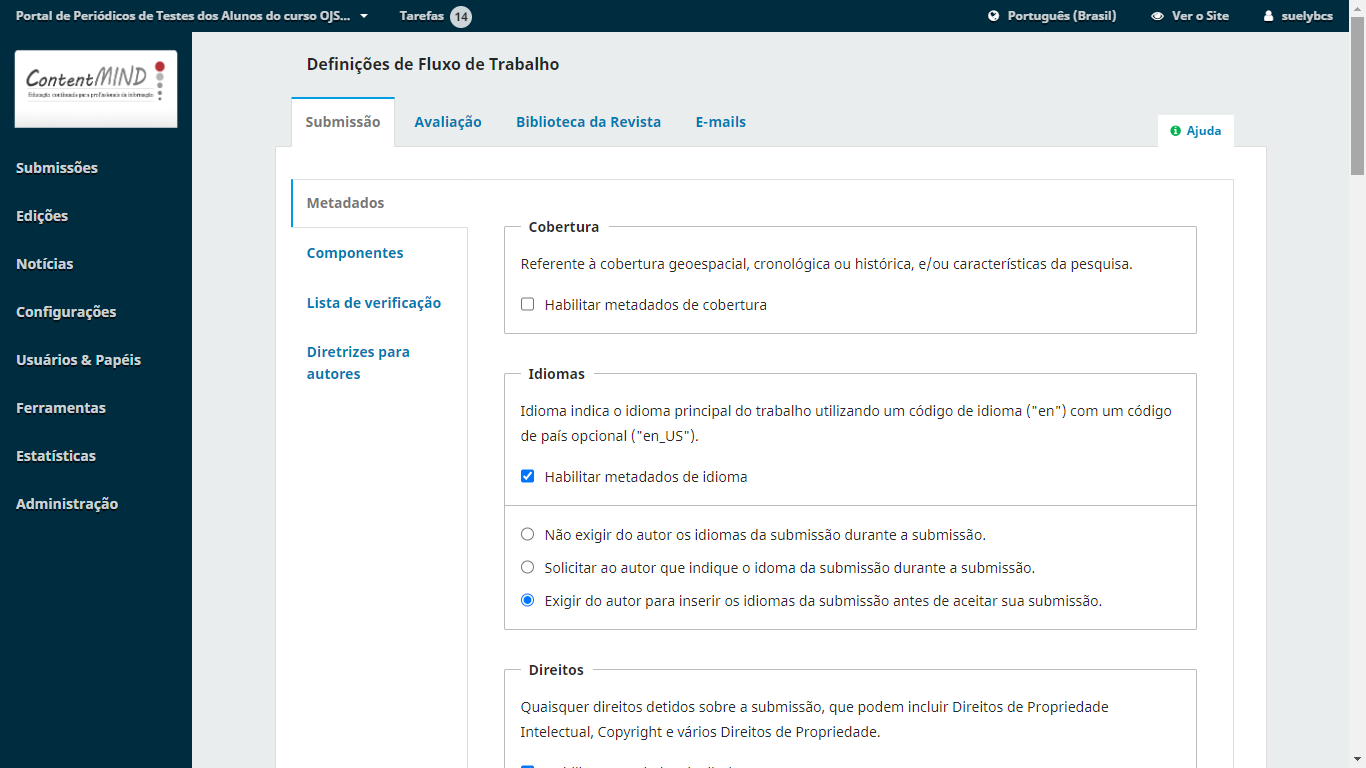 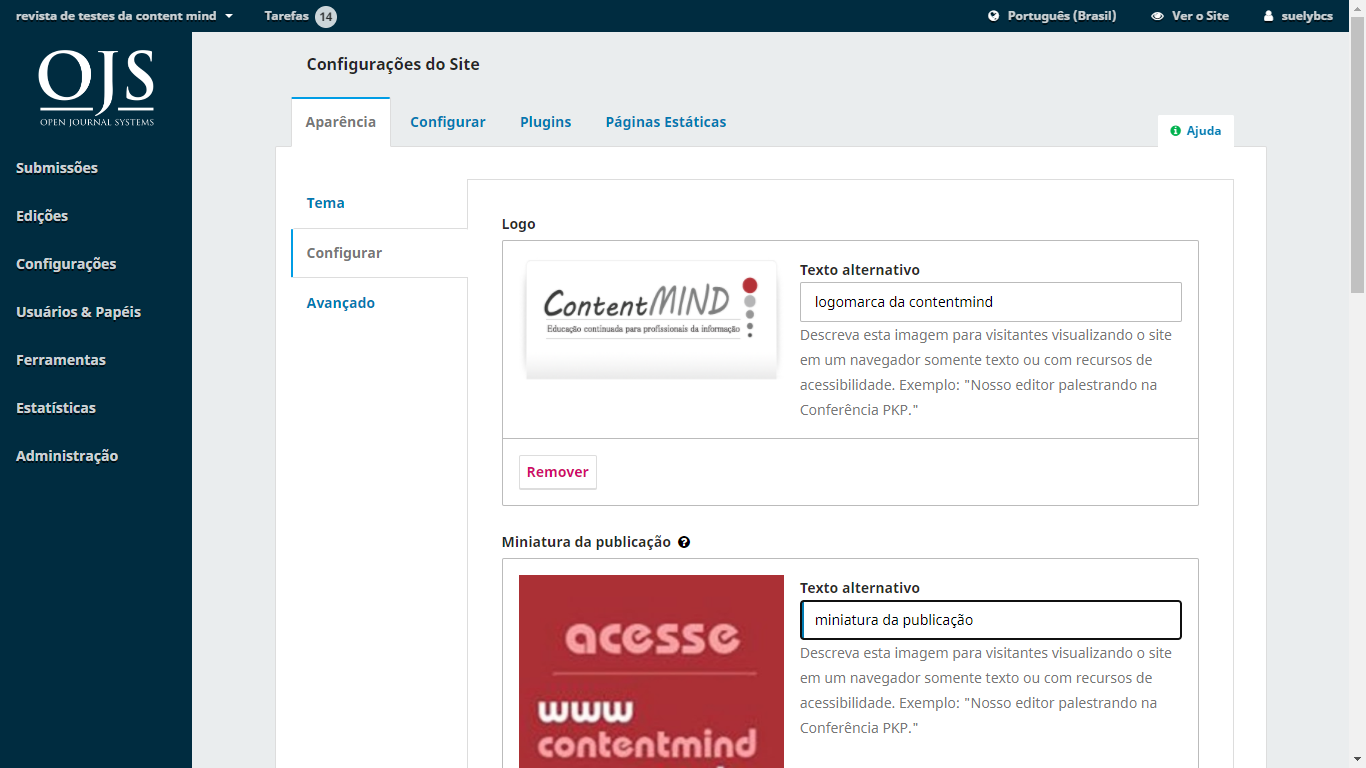 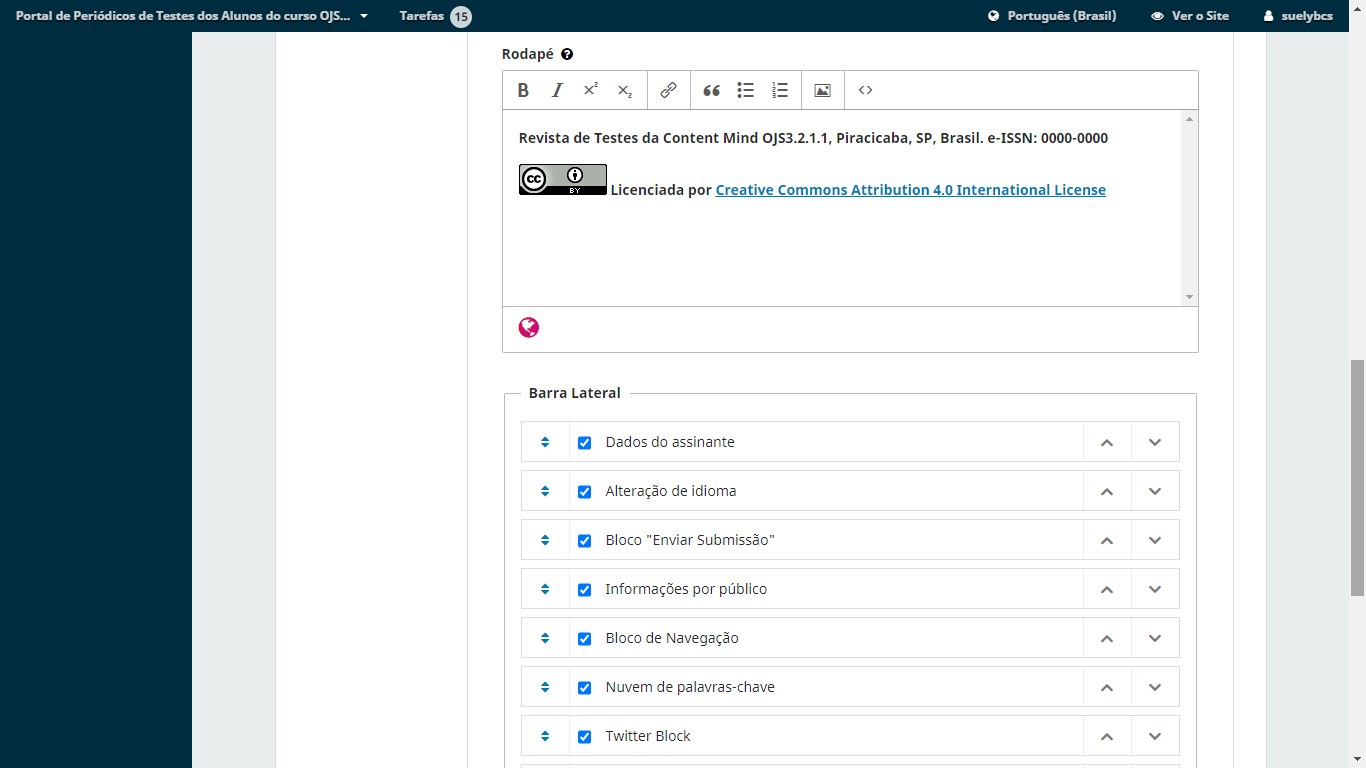 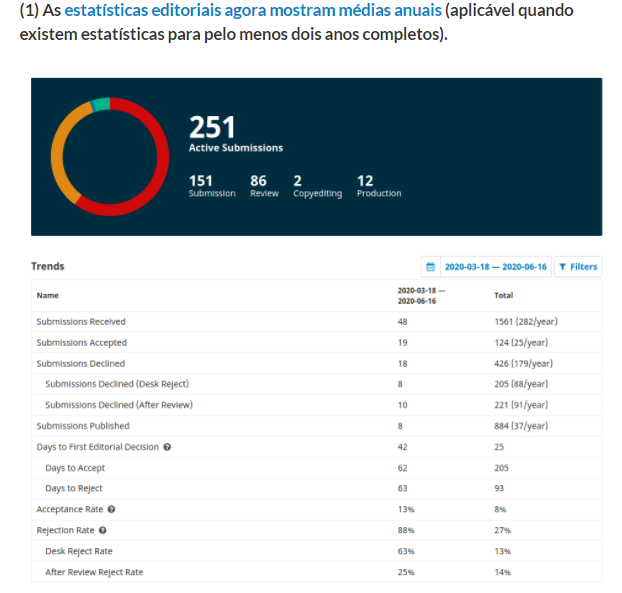 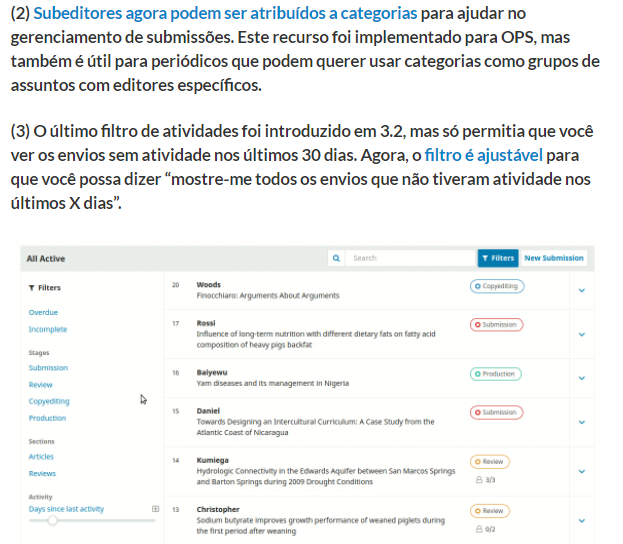 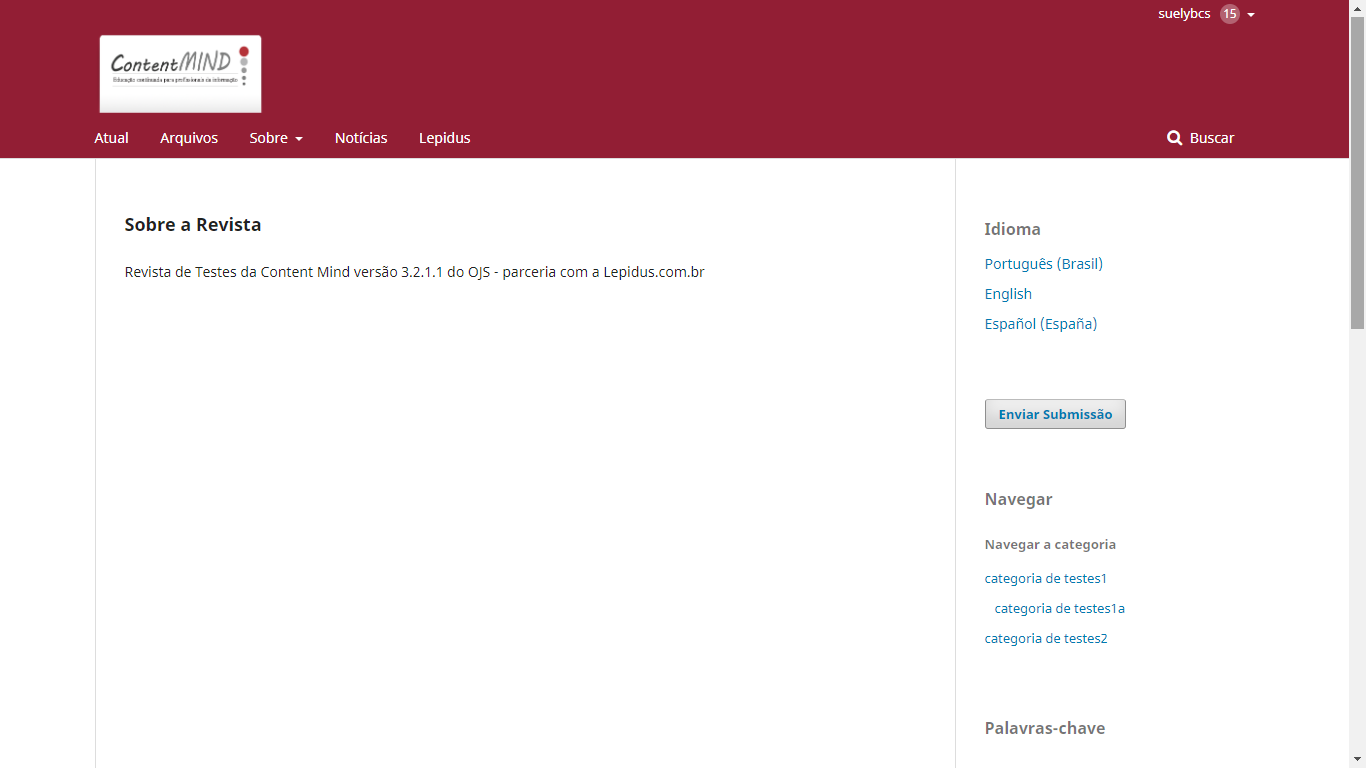 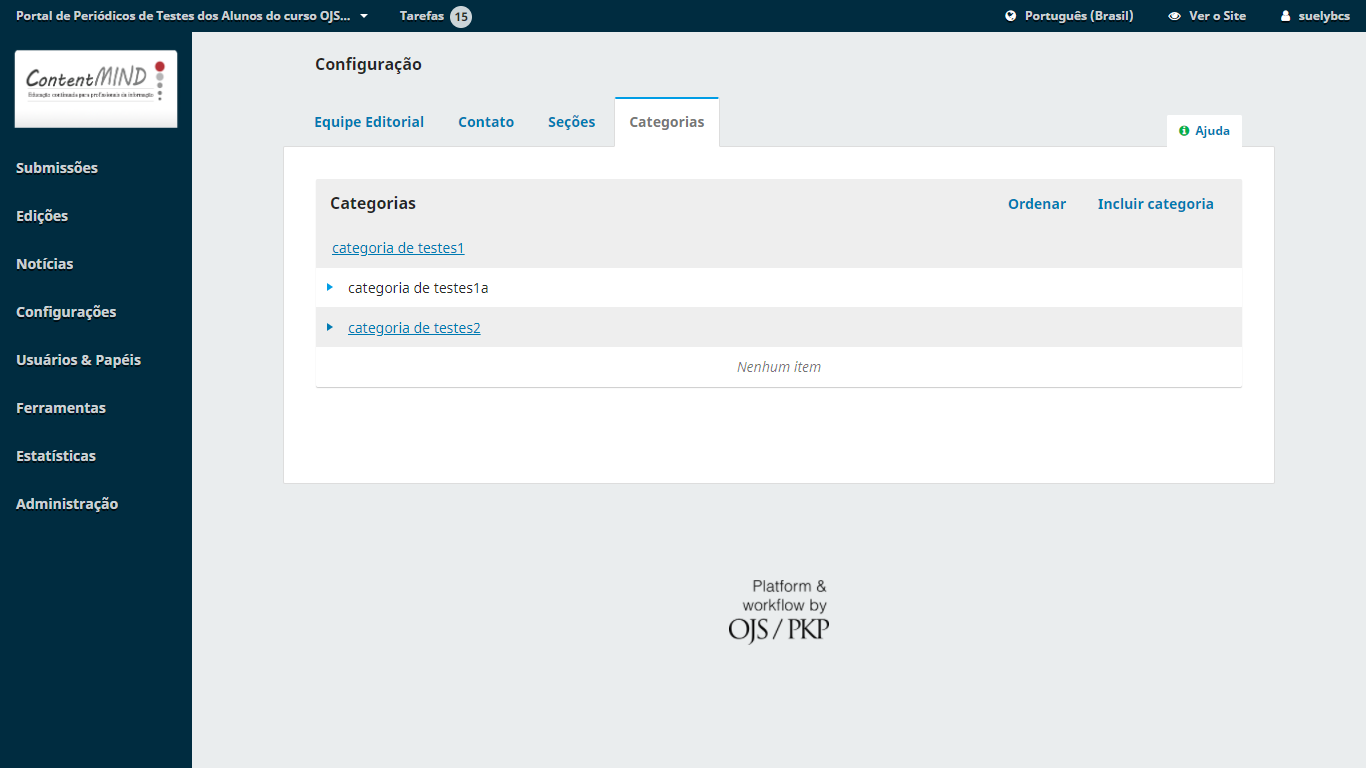 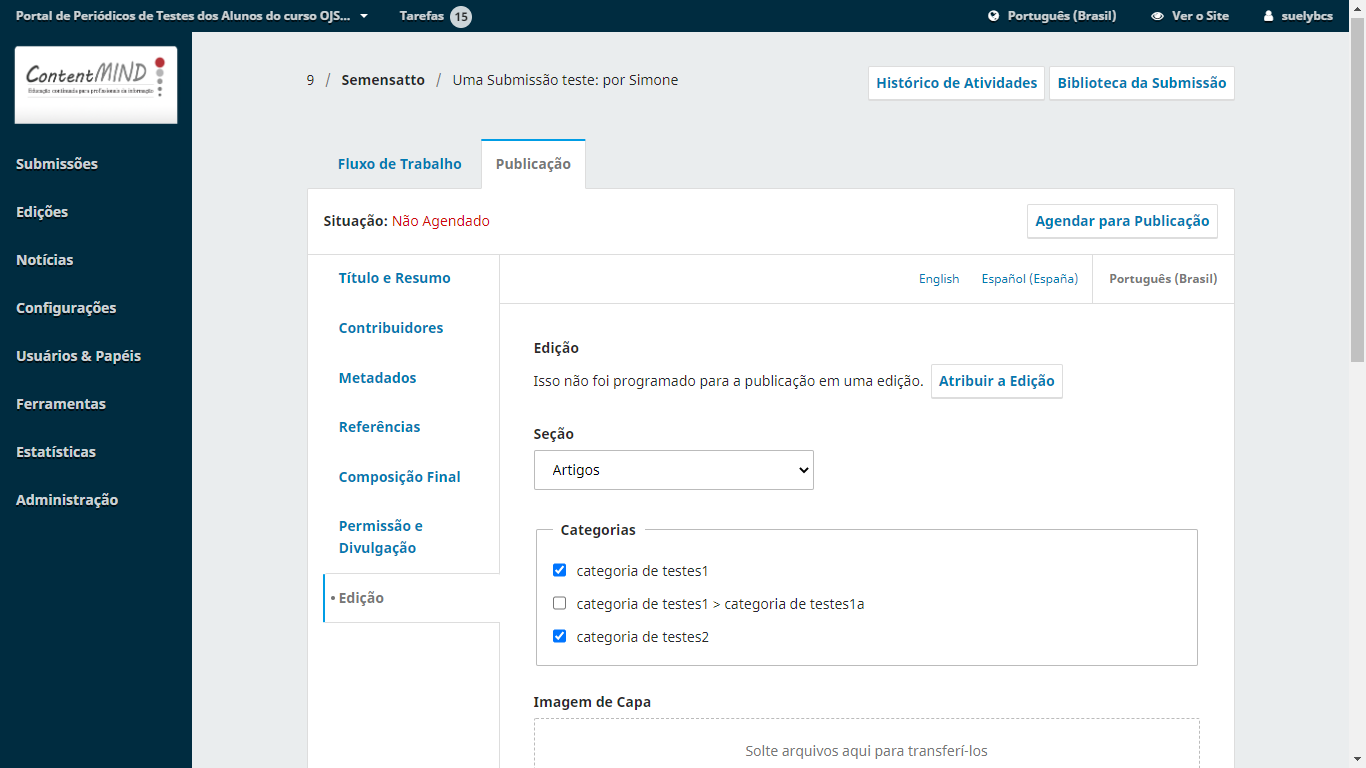 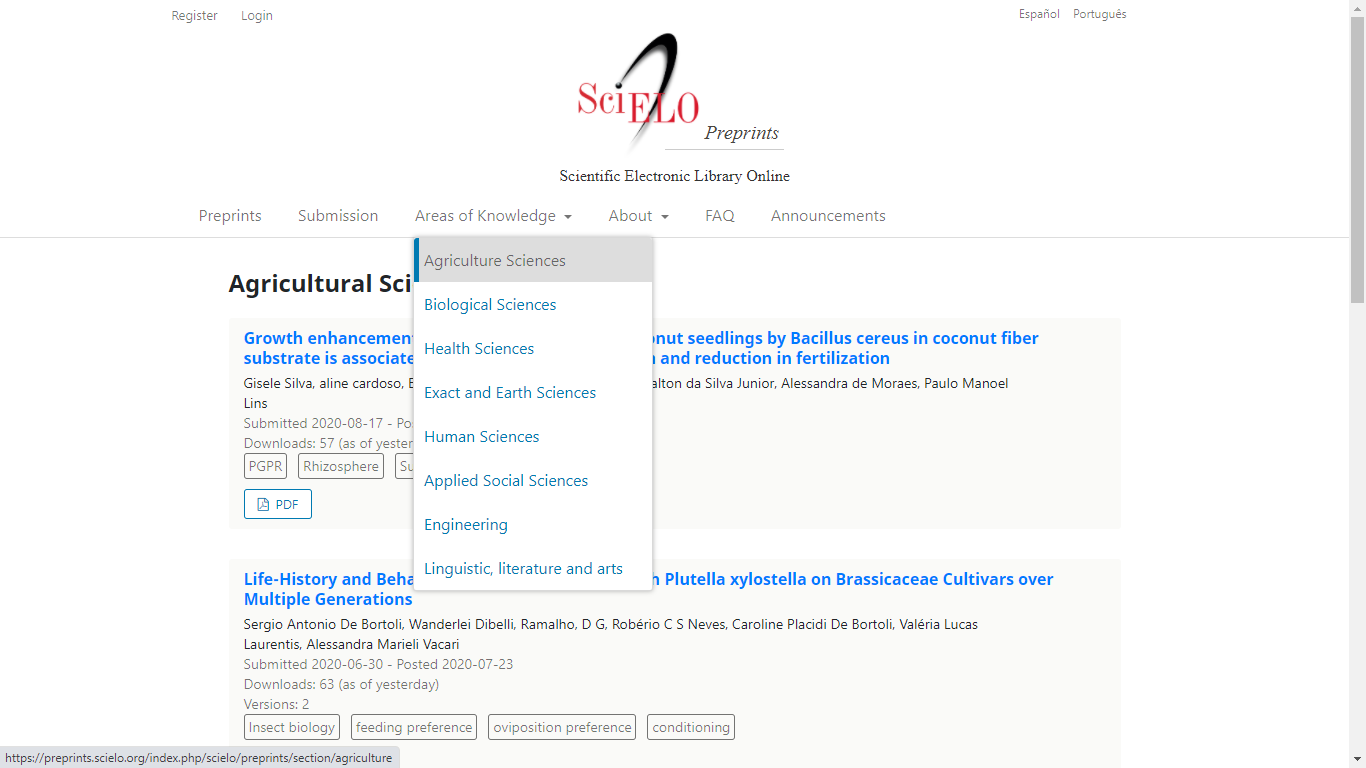 https://preprints.scielo.org/index.php/scielo/preprints/section/agriculture
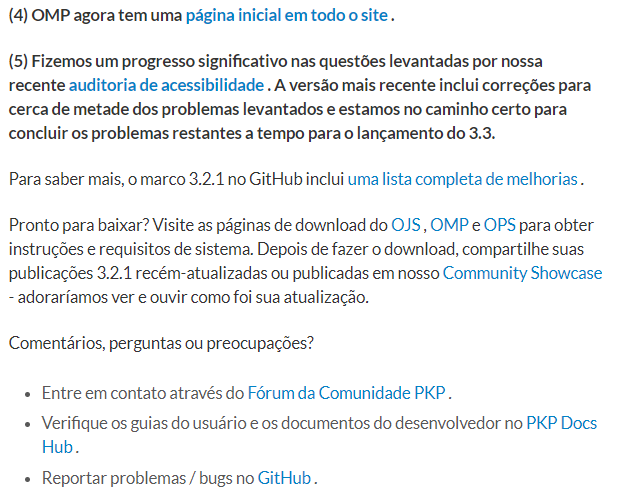 Versionamento de artigos
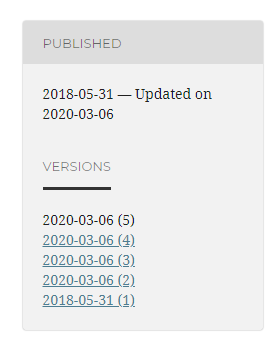 A capacidade de publicar versões de artigos é uma das principais novidades do OJS 3.2. Esse recurso oferece suporte à publicação de preprints e à publicação de novas versões de artigos quando uma correção ou alteração significativa é feita. Com o recurso de controle de versão, você pode gerenciar diferentes versões de um artigo e indicar claramente qual é a mais atual.
Depois que um artigo é publicado, nem metadados nem provas podem ser editados. Quando uma revisão de um artigo publicado ou metadados é necessária, isso pode ser feito de uma das duas maneiras:
Opção 1: cancelar a publicação e republicar  Opção 2: criar uma nova versão
Mesmo DOI para
 todas as versões
https://docs.pkp.sfu.ca/learning-ojs/en/production-publication#versioning-of-articles
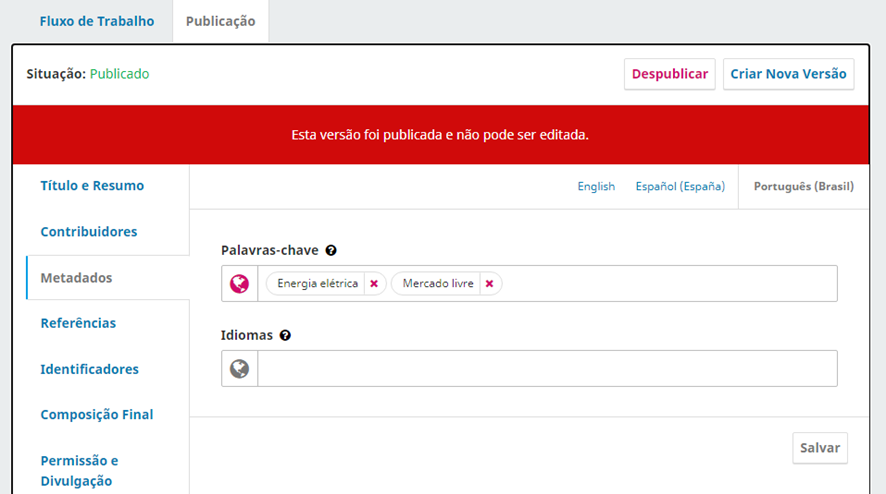 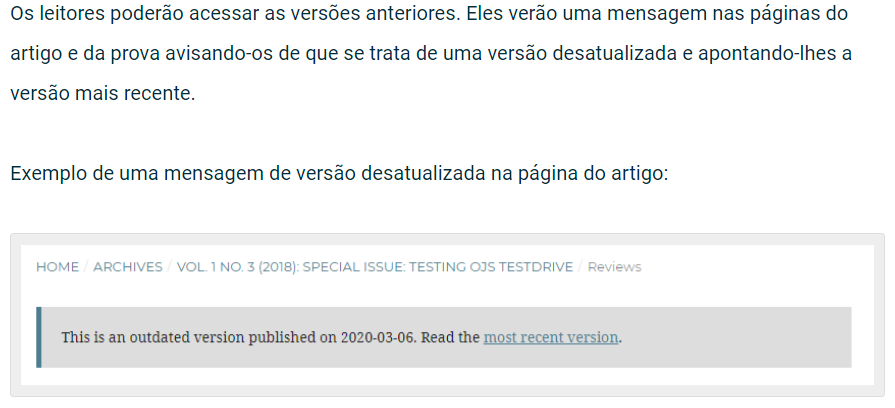 https://docs.pkp.sfu.ca/learning-ojs/en/production-publication#versioning-of-articles
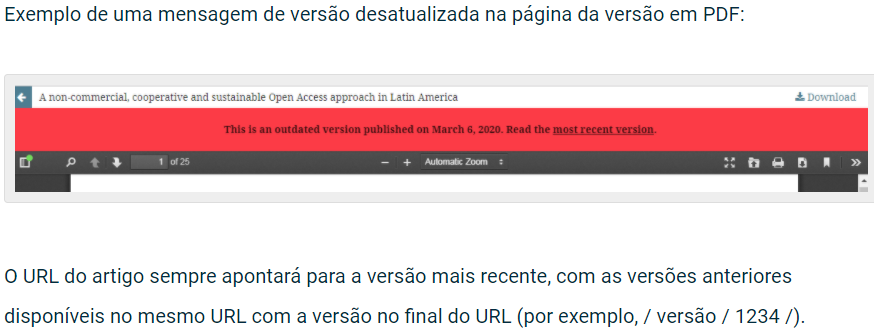 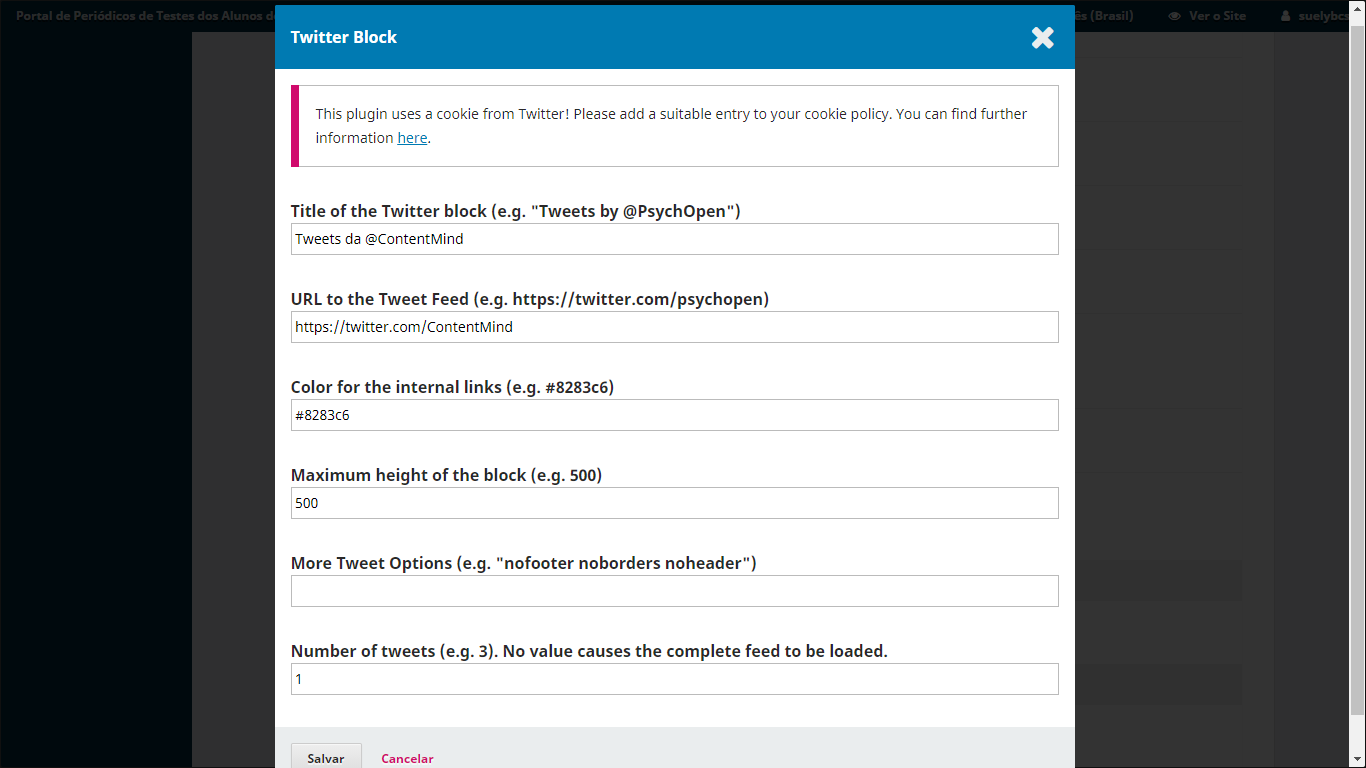 https://contentmind3.ojs3.emnuvens.com.br/test/index
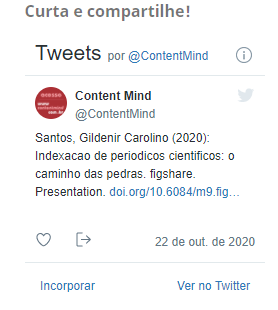 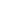 dic@s Suelybcs
dic@1  Conhecer – Manter-se atualizado – Utilizar OJS integralmente
dic@2  Hospedagem – Atualização de versão – Migração de coleções – Preservação
dic@3  Hipermídia - Mobile -  Formatos de artigos – Acessível
dic@4  Identificadores digitais persistentes - DOI – ORCID
dic@5  Plugins
dic@6  Índice-H – Indexadores - Avaliadores – Divulgadores – Métricas – Estatísticas
dic@7  Principais critérios comuns nos indexadores
dic@8  Idiomas
dic@9  Saiba+
dic@ 1
CONHECER - MANTER-SE ATUALIZADO - UTILIZAR OJS INTEGRALMENTE
CONHECER - MANTER-SE ATUALIZADO UTILIZAR OJS INTEGRALMENTE
Versão 3.2.1.1+ a partir de 30/06/2020
Nova versão > correção de bugs – novas ferramentas – novos plugins
Recursos de acessibilidade> incluir autodescrição nos vídeos – incluir texto descritivo nas imagens para leitura por equipamentos/softwares
Eliminar controles paralelos aos recursos de OJS: emails - comentários no registro - permissões por papéis/perfil - incluir papéis
Checar todos os metadados antes da publicação – despublicar/perde estatísticas - registro do DOI – CrossMark (como usar)
Formulários de avaliação > incluir o desk review como avaliador A?
Aceitar ou não preprints
Cobrar ou não taxas de submissão, ou de publicação, do autor - APC
Adotar ou não a publicação contínua > 1 só volume anual/início do ano
https://docs.pkp.sfu.ca/designing-your-journal/en/inclusive-and-accessible-theming#alternative-text-for-images
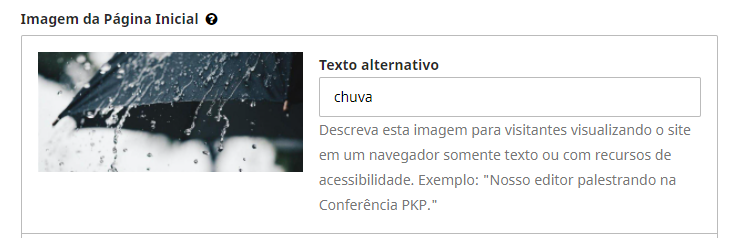 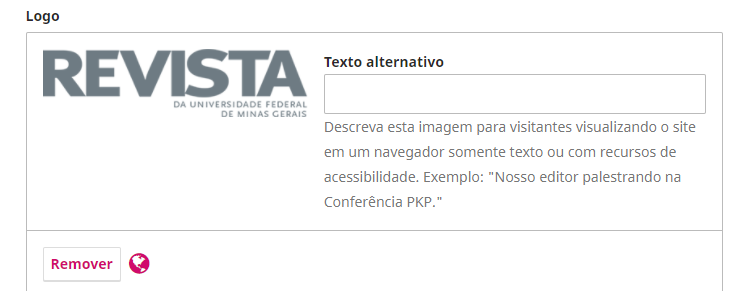 dic@ 2
HOSPEDAGEM – ATUALIZAÇÃO DE VERSÃO – MIGRAÇÃO DE COLEÇÕES - PRESERVAÇÃO
HOSPEDAGEM - ATUALIZAÇÃO DE VERSÃO  MIGRAÇÃO DE COLEÇÕES - PRESERVAÇÃO
Hospedagem > garantir backup confiável > tempo > distância  reprodutível
Atualização > no mesmo servidor 
Migração > mudar de servidor  > muda URLs dos artigos 
Atualização ou Migração > parar a revista pelo tempo necessário – aviso em tela
Segurança do sistema e Recaptcha
LOCKSS > Rede Cariniana Brasil - PKP
dic@ 3
HIPERMÍDIA - MOBILE -  FORMATOS DE ARTIGOS - ACESSÍVEL
HIPERMÍDIA - MOBILE FORMATOS DE ARTIGOS - ACESSÍVEL
No sumário em cada idioma > MP3 - MP4 – HTML - XML
https://periodicos.sbu.unicamp.br/ojs/index.php/rdbci/issue/view/1645 
OJS3+ já tem interface mobile
E os PDFs e HTMLs? São também legíveis mobile?
Artigo > fonte verdana, courier, arial... > tamanho 14 p/ texto e 16 p/ título
TÍTULOS DOS ARTIGOS não podem ser grafados em caixa alta/ normas
XML para interoperabilidade entre sistemas > SciElo – Redalyc
Live com autores ao publicarem novo fascículo ou novo artigo
Autodescrição e áudio do artigo > acessibilidade
http://ocs.abecbrasil.org.br/index.php/abecmeeting/abecmeeting2020/paper/view/233
https://periodicos.sbu.unicamp.br/ojs/index.php/rdbci/issue/view/1645
dic@ 4
IDENTIFICADORES DIGITAIS PERSISTENTES: DOI - ORCID
IDENTIFICADORES DIGITAIS PERSISTENTESDOI - ORCID
Após migração reenviar DOIs para Crossref/atualizar URLs/novo servidor
Mesmo radical – mudança de sufixo > como proceder? > designar DOIs
Publicação contínua > sufixo/DOI substituir páginas por ID do artigo
No Sumário manter página i-f de cada artigo e não ID > visão do leitor
Páginas no sumário > fluxo editoração > agendamento > páginas/artigo
DOI para cada idioma e/ou formato > desvantagens para a revista
ORCID gratuito para autores > anuidade para instituições membro
ORCID padrão internacional > aberto > interoperável > desambigua citações
dic@ 5
PLUGINS
PLUGINS
DOI - https://docs.pkp.sfu.ca/doi-plugin/en/ - https://www.contentmind.com.br/cursos/doi/ 
ORCID - https://docs.pkp.sfu.ca/orcid/en/ - https://www.contentmind.com.br/cursos/orcid/ 
Blocos personalizados > barra lateral com indexadores etc.
Nuvem de palavras-chave
Paperbuzz > mostra altmetrias na página de resumo de cada artigo
Google analytics > exige conta > gratuito
Plubons > absorveu ResearcherID/Clarivates > banco de avaliadores
Reference linking > gratuito > inclui DOI nas referências dos artigos
Indexação no Google Acadêmico > automático quando publicado
Exportação para DOAJ > PUBMED > idem idem exportação crossref
...
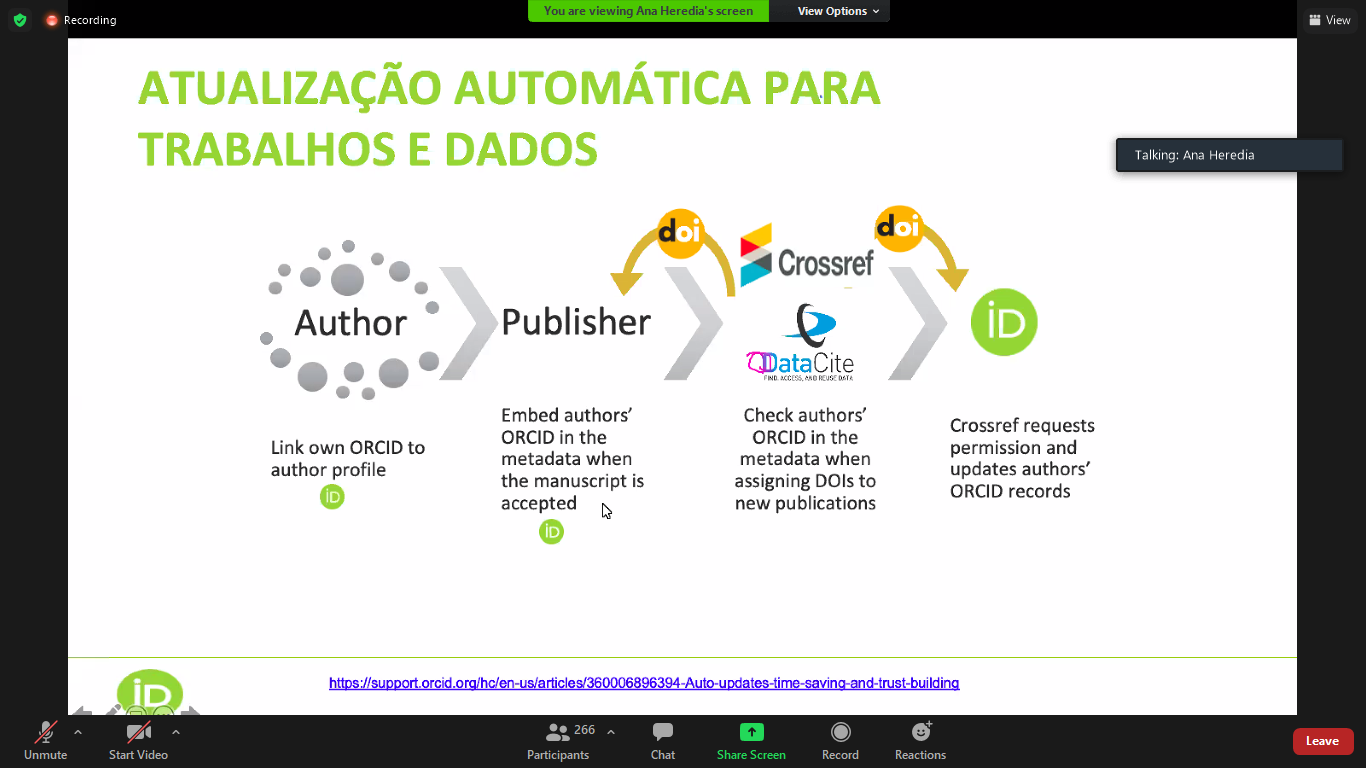 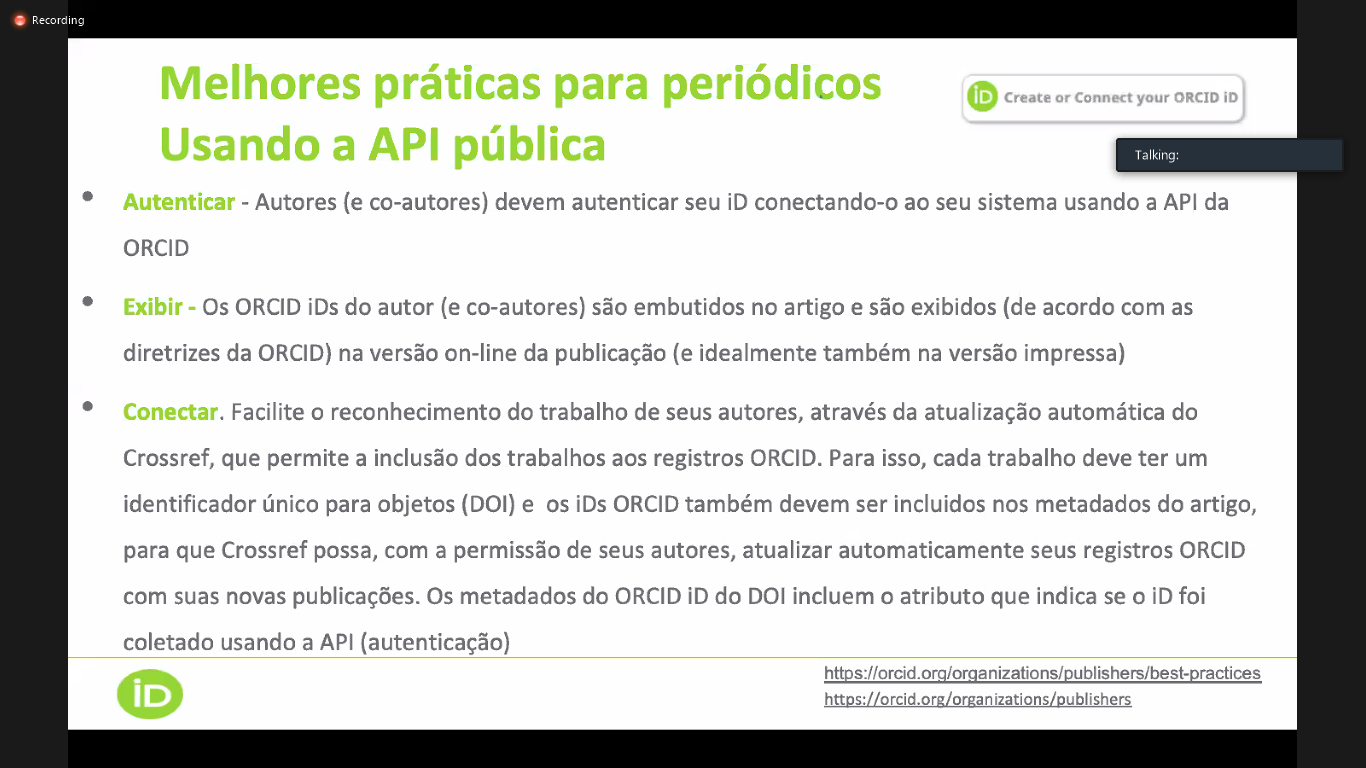 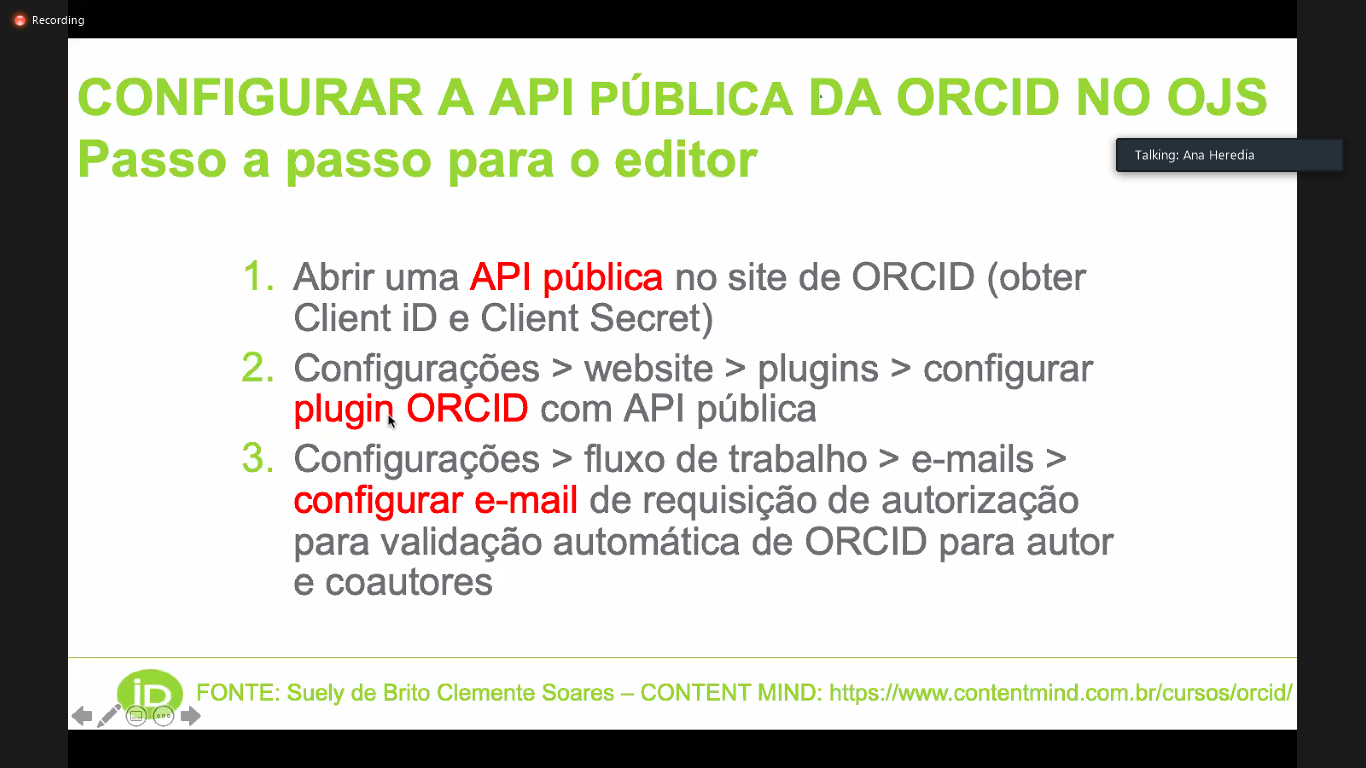 Interoperabilidade/autoupdate entre OJS3.1.2+ e ORCID > mesmo nome e mesmo e-mail
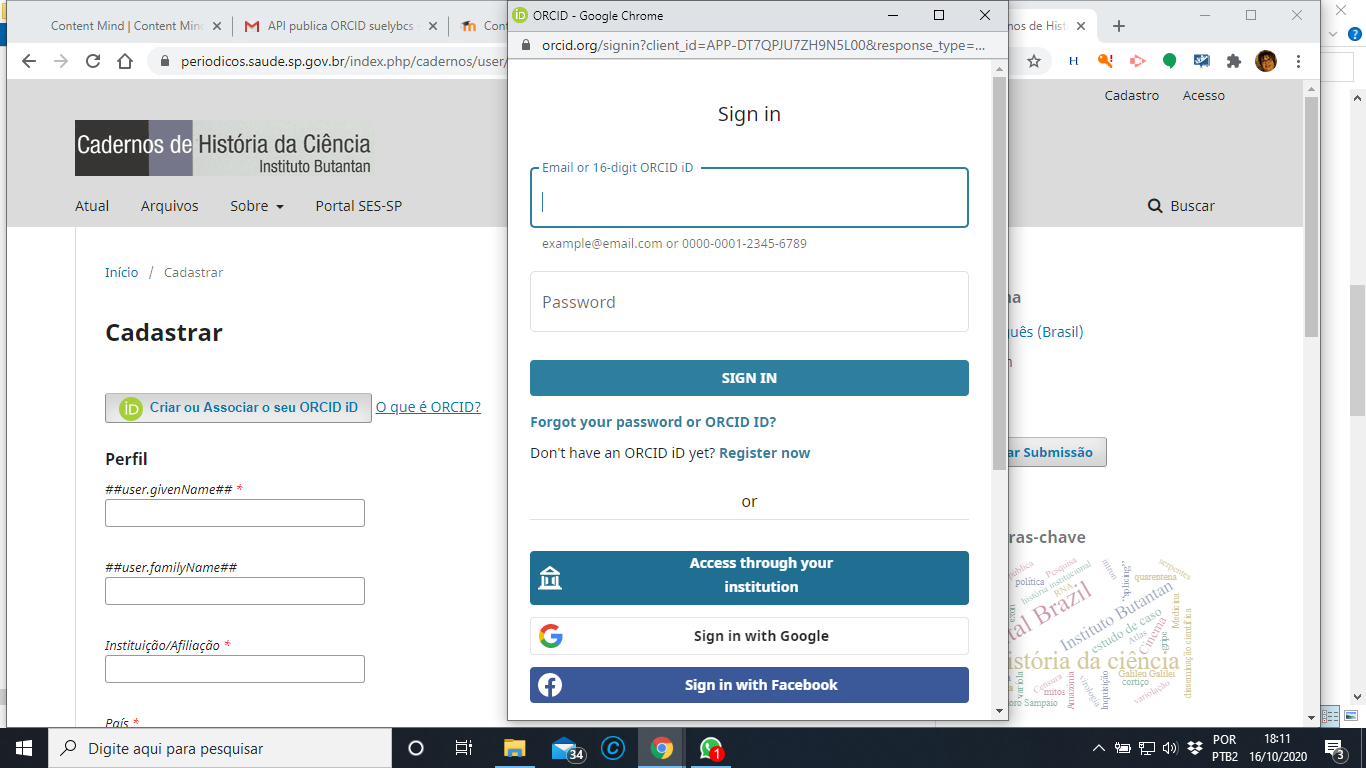 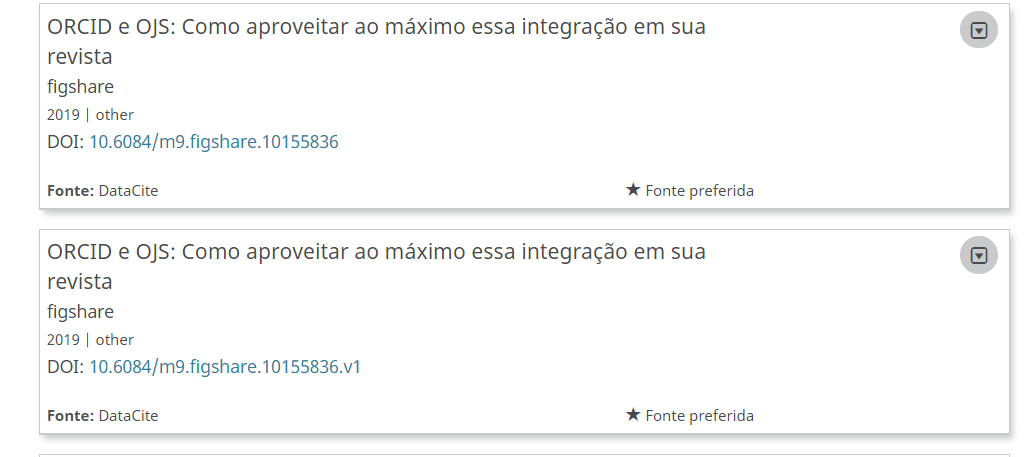 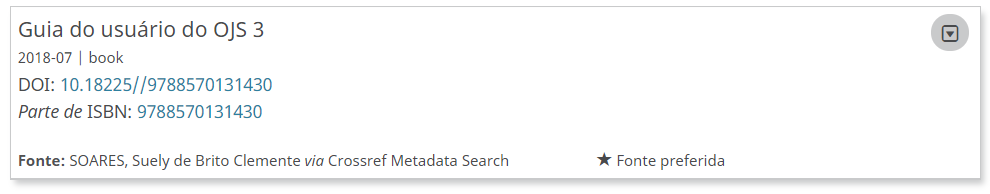 dic@ 6
ÍNDICE-H – INDEXADORES - AVALIADORES – DIVULGADORES – MÉTRICAS - ESTATÍSTICAS
ÍNDICE-H – INDEXADORES - AVALIADORES  DIVULGADORES – MÉTRICAS  ESTATÍSTICAS
Google Acadêmico – dic@s do Google Acadêmico
Índice-H > perfil no GA e ativar plugin em OJS para indexação automática
Avaliadores e Divulgadores não são Indexadores > separar listas no site
Importância das métricas (citações) e altmetrias (like, view, download, share...)
Estatísticas > artigos – atividade editorial – usuários – geração de relatórios
https://docs.pkp.sfu.ca/admin-guide/en/statistics#frequently-asked-questions
Estatísticas
Este capítulo do Guia do Administrador fornece uma visão geral das estatísticas no Open Journal Systems (OJS) e, por extensão, no Open Monograph Press (OMP). Ele contém diretrizes gerais de uso para cenários comuns adequados para editores e gerentes de periódicos usarem. Ele também contém alguns detalhes técnicos adequados para administradores de sistemas. Sempre que possível, tentamos distinguir entre as duas áreas de especialização.
Os tipos de estatísticas disponíveis no OJS 3.2 e posterior são Artigos, Atividade Editorial e Usuários. Há também uma seção Gerador de Relatórios para a produção de vários relatórios a partir de alguns dos dados disponíveis.
dic@ 7
PRINCIPAIS CRITÉRIOS COMUNS NOS INDEXADORES
PRINCIPAIS CRITÉRIOS COMUNS NOS INDEXADORES
Volume de citações na base indexadora pretendida
Sistema detector de similaridade – antiplagiarismo
Direitos autorais > licenças CC compatíveis com normas da revista
Clareza quanto a observância de preceitos éticos - COPE?
Se artigos seguem a norma adotada para citações e referências
Periodicidade e/ou quantidade mínima/ano de artigos (por área)
dic@ 8
IDIOMAS
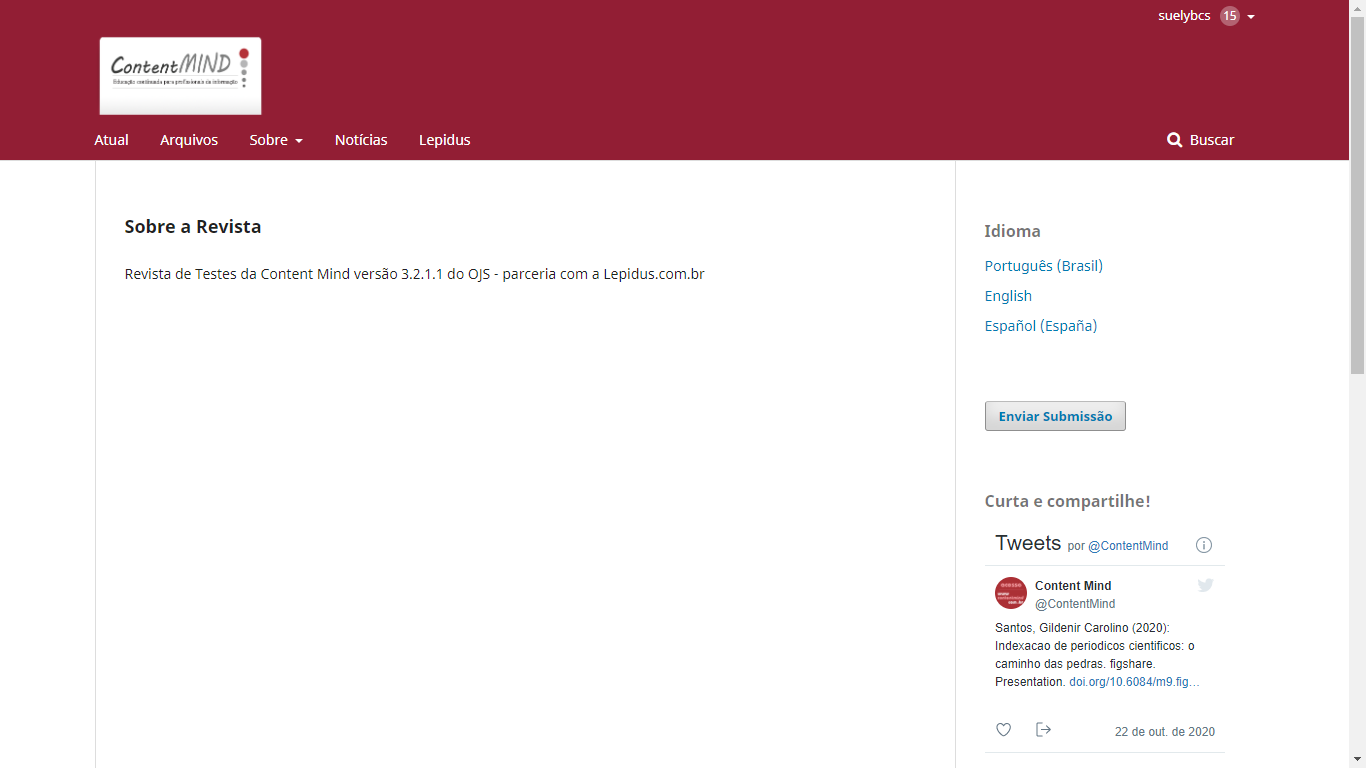 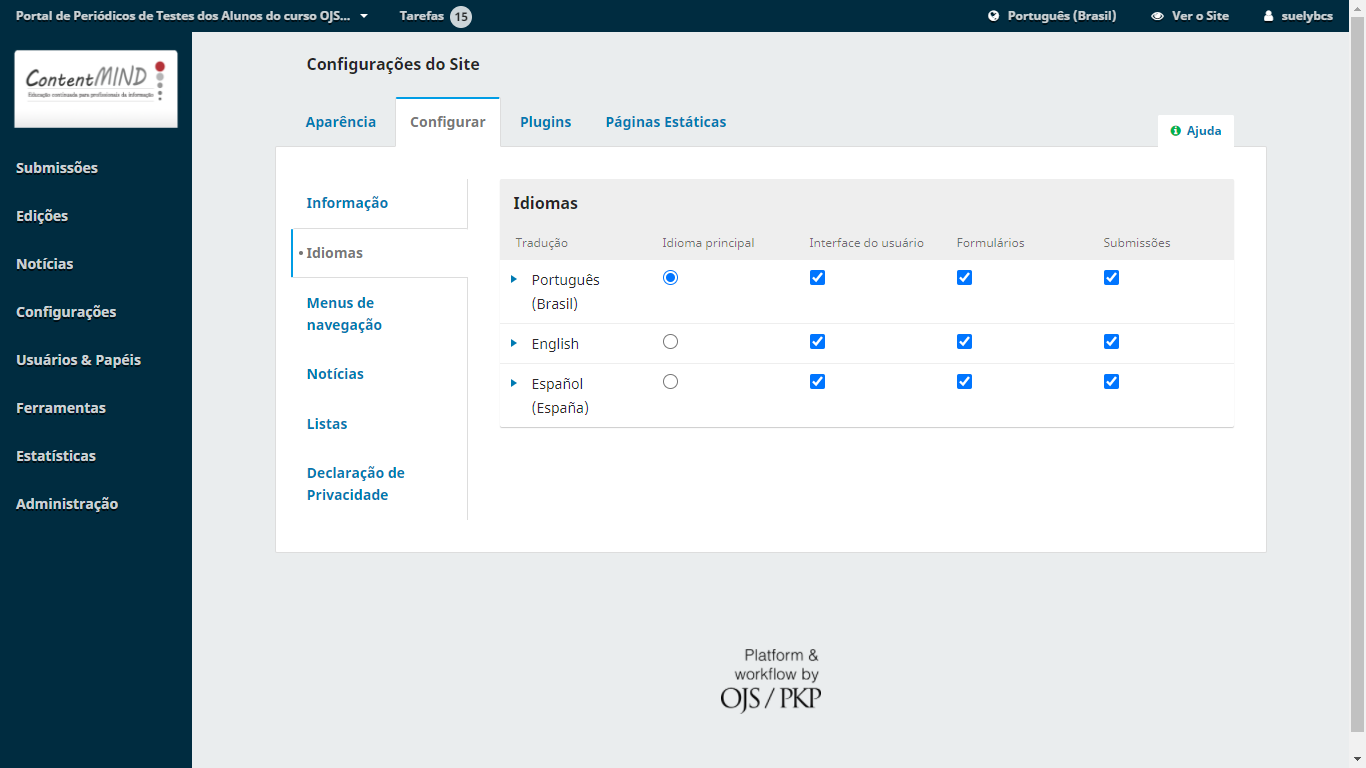 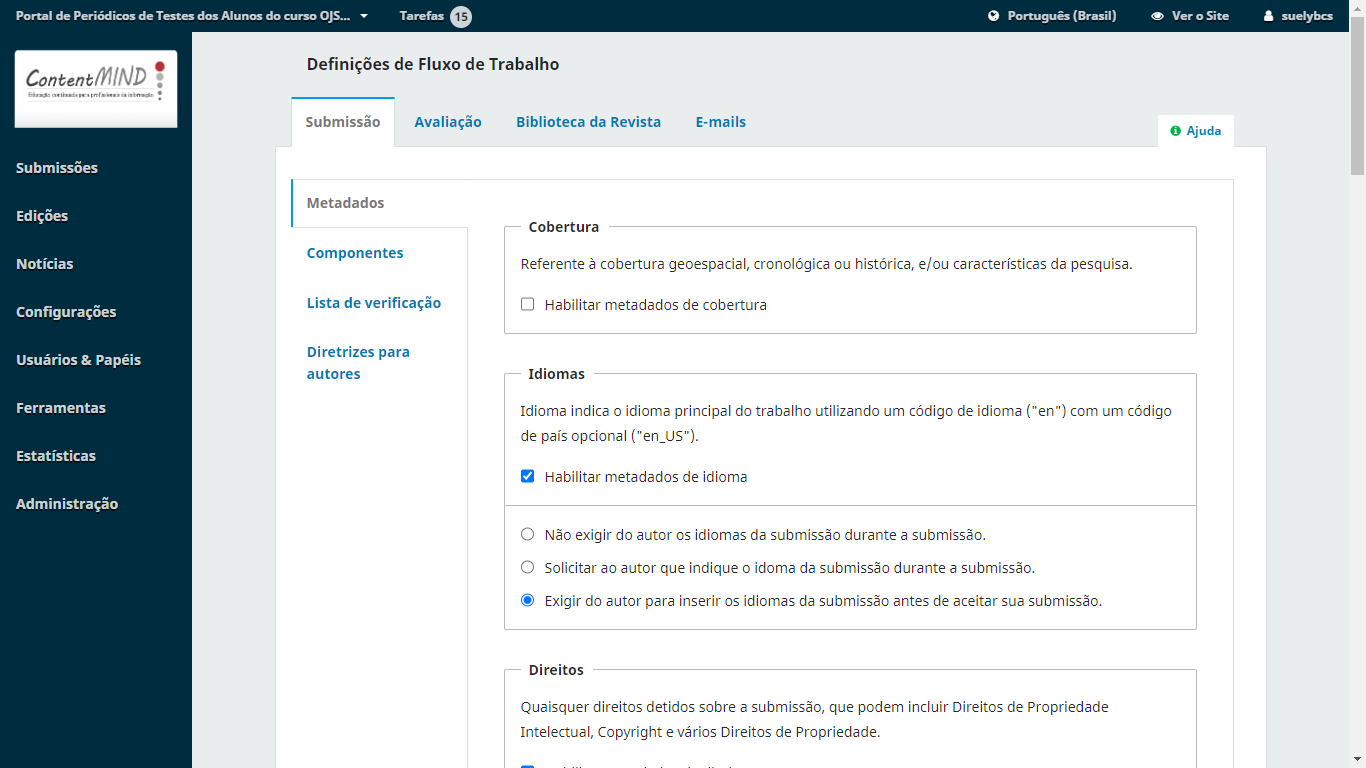 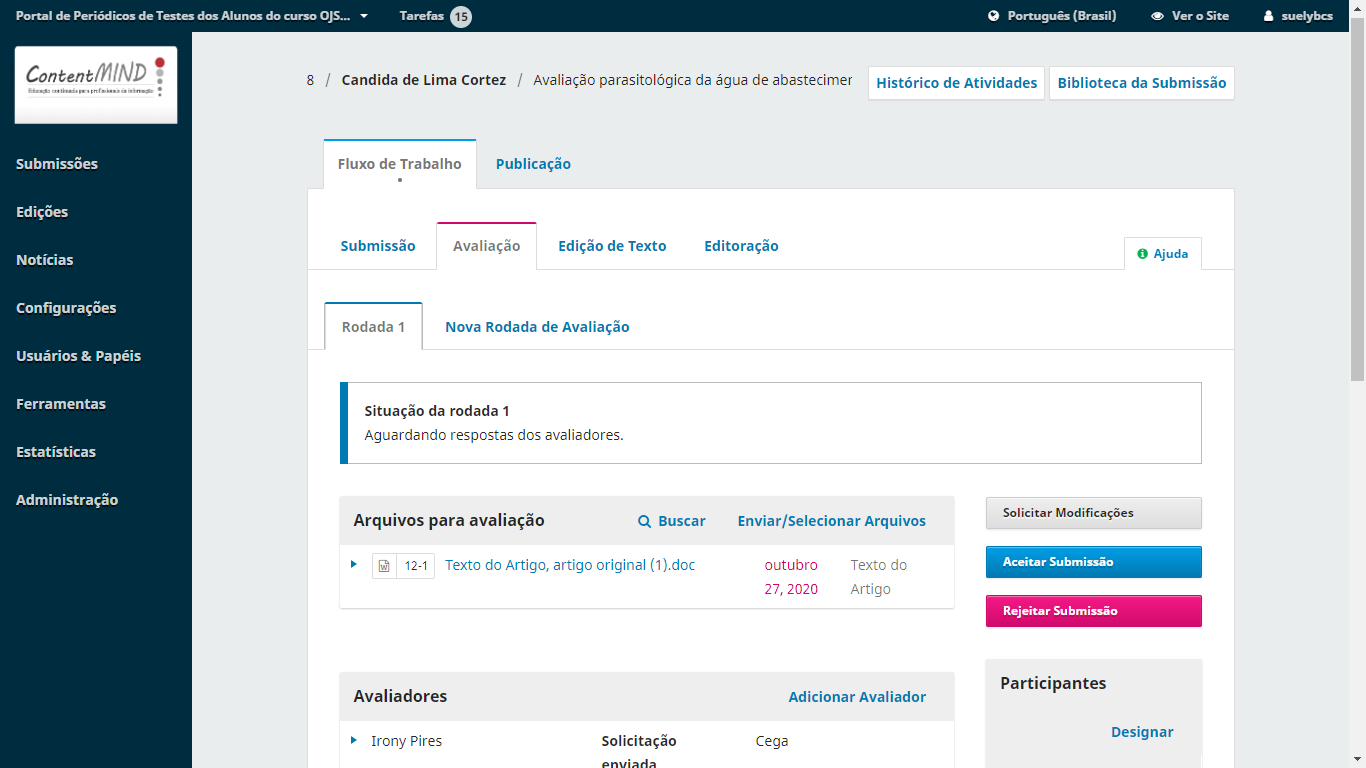 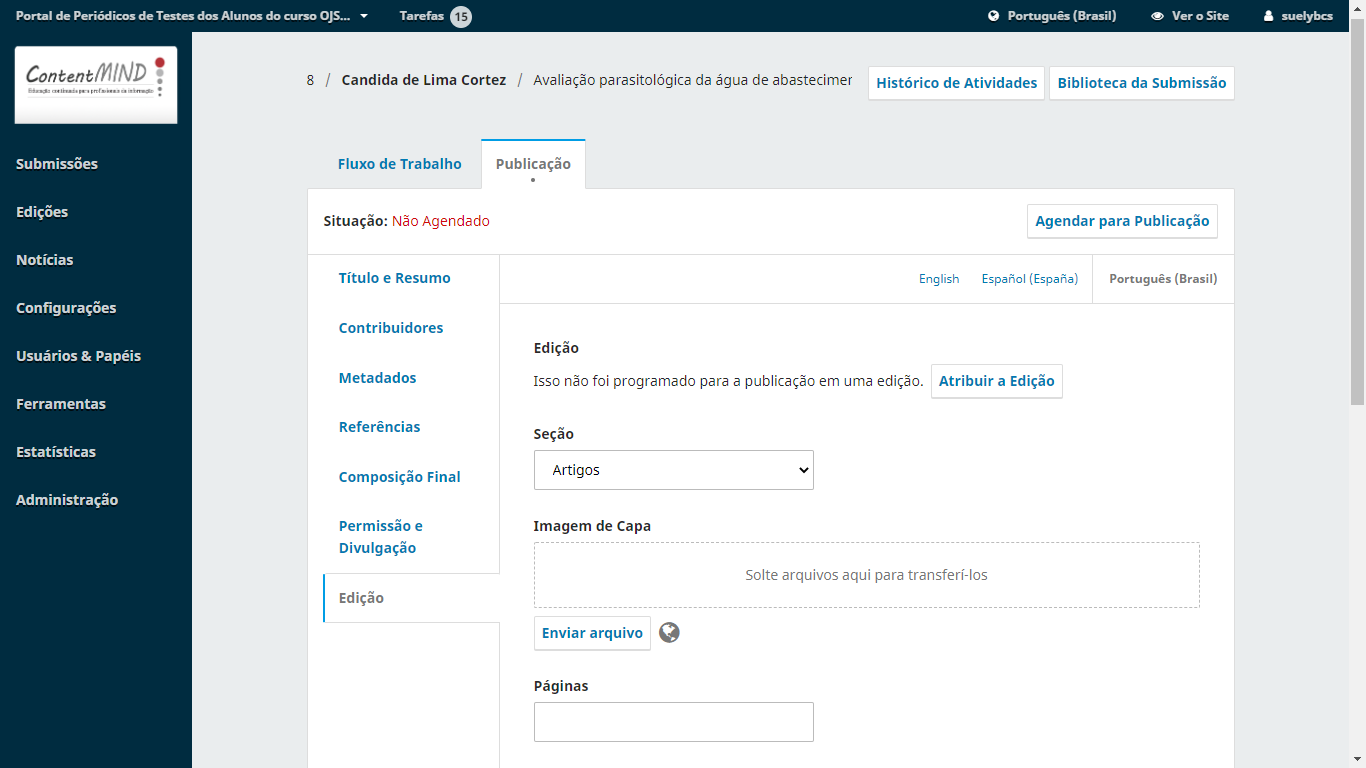 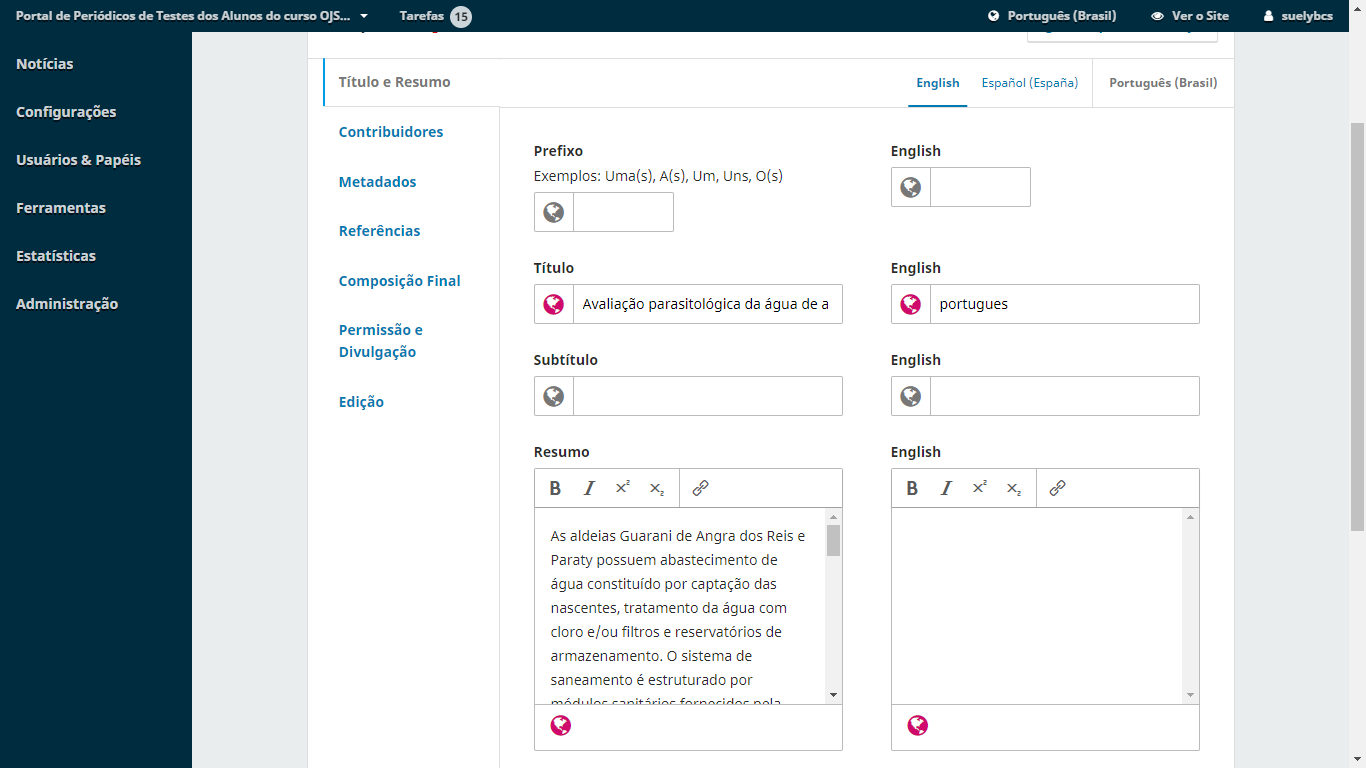 dic@ 9
SAIBA+
Saiba+
Heredia, Ana; Soares, Suely de Brito Clemente; Damiano, Ligiana Clemente do Carmo (2020): Conversando sobre ORCID para autores e revistas. ORCID. Presentation. https://doi.org/10.23640/07243.12640562.v1   - link para o vídeo > https://www.gotostage.com/channel/3065235363405651462/recording/8cb46448482b4b3cb5112f46ab3ead82/watch 

Santos, G. C., Soares, S. de B. C., & Nunes, T. (2020). Importância da obtenção do DOI via Crossref para potencializar publicações científicas: um guia para editores científicos . Boletim Técnico Do PPEC, 5, e020012. Recuperado de https://econtents.bc.unicamp.br/boletins/index.php/ppec/article/view/9398 

Soares, Suely de Brito Clemente; Heredia, Ana (2019): ORCID e OJS: Como aproveitar ao máximo essa integração em sua revista. figshare. Presentation. https://doi.org/10.6084/m9.figshare.10155836.v1  - slides e vídeo disponíveis
Saiba+
SOARES, Suely de Brito Clemente. ORCID: o identificador digital persistente que personaliza o autor. In: SANTOS, Gildenir Carolino; MARTINS, Valéria dos Santos Gouveia. Ciência aberta, sistemas e ambientes de informação: do acesso às boas práticas de pesquisa. Campinas, SP: NE-SBU, 2019. (Coleção SBU). p. 102-112. Disponível em: https://econtents.bc.unicamp.br/omp/index.php/ebooks/catalog/book/978-85-85783-98-3 . Acesso em: 16 out. 2019

SOARES, Suely de Brito Clemente. Identificadores Digitais para pesquisadores (ORCID) e para publicações científicas (DOI). Paramétrica: Revista do Programa de Pesquisa, Produção e Divulgação Científica da FEAMIG, v. 10, n. 11, 2019. Disponível em: http://parametrica.emnuvens.com.br/parametrica/article/view/157/pdf . Acesso em: 16 out. 2019.
https://docs.pkp.sfu.ca/admin-guide/en/
 
Release versão 3.2.1+
https://pkp.sfu.ca/2020/06/22/ojs-omp-and-ops-3-2-1-release/
 
https://docs.pkp.sfu.ca/#appojs3
https://docs.pkp.sfu.ca/dev/plugin-guide/en/ 
 
Learning OJS 3.2: A Visual Guide to Open Journal Systems
https://docs.pkp.sfu.ca/learning-ojs/en/
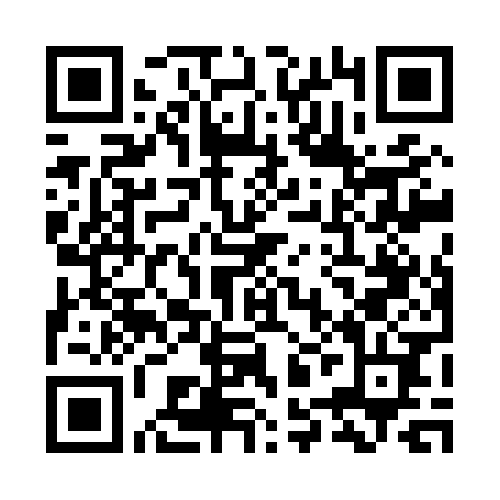 OJS 3.2.1.1+dic@s Suelybcs
Imagem em QR-Code para acesso
ao meu ORCID via celular
WhatsApp > 19-99767-1039
suelybcs@contentmind.com.br
Slides e vídeo > https://figshare.com/authors/Suely_de_Brito_Clemente_Soares/5470187
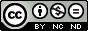 SOARES, S.B.C   27out2020 - Conteúdo licenciado com uma Licença Creative Commons Atribuição-NãoComercial-SemDerivações 4.0 Internacional